Las estaciones del año y los meses
Seasons of the year and months
EL INVIERNO			WINTER
DICIEMBRE			DECEMBER
ENERO, 				JANUARY
FEBRERO				FEBRUARY
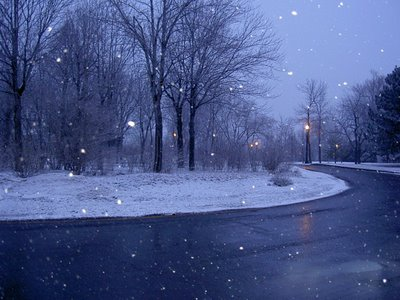 LA PRIMAVERA	SPRING
MARZO			MARCH
ABRIL			APRIL
MAYO			MAY
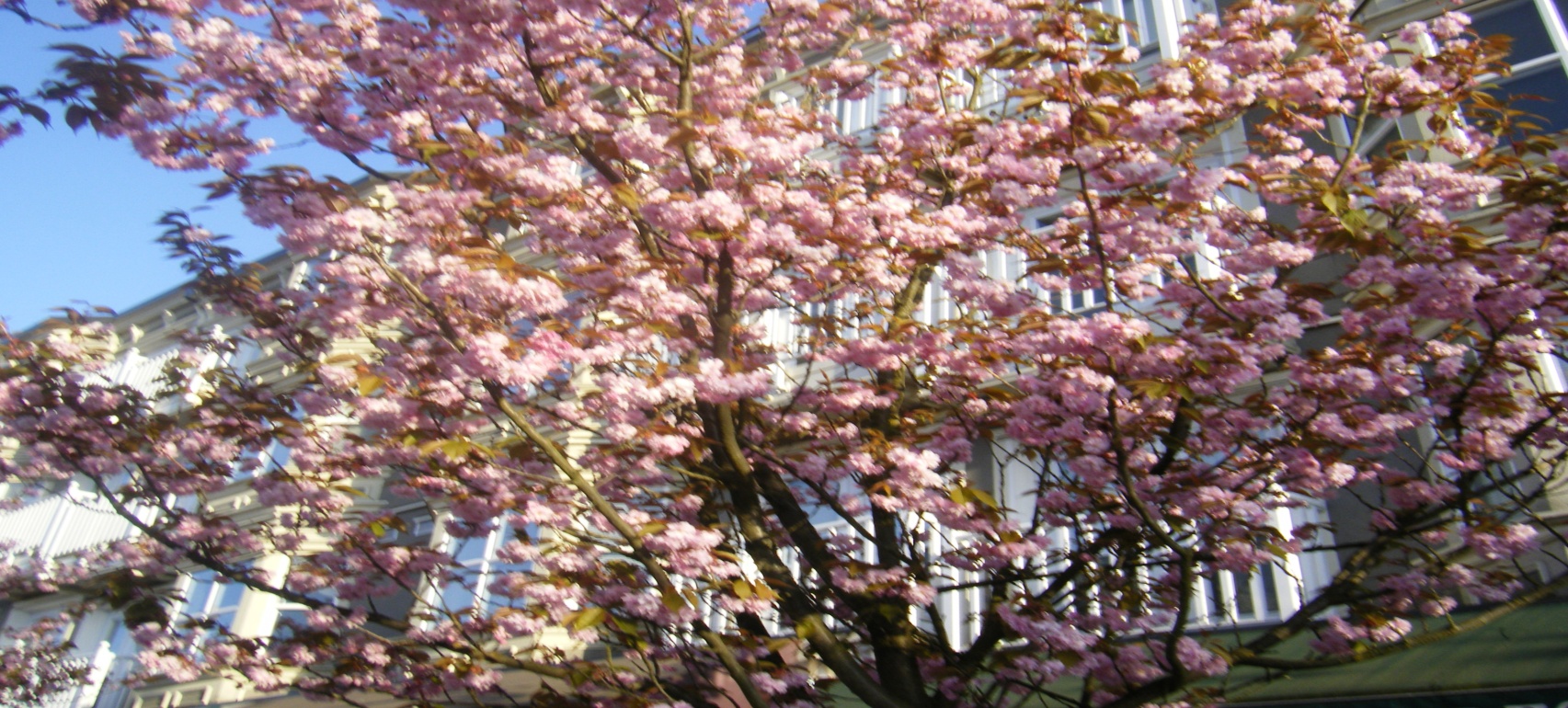 EL VERANO		SUMMER
JUNIO			JUNE
JULIO			JULY		
AGOSTO			AUGUST
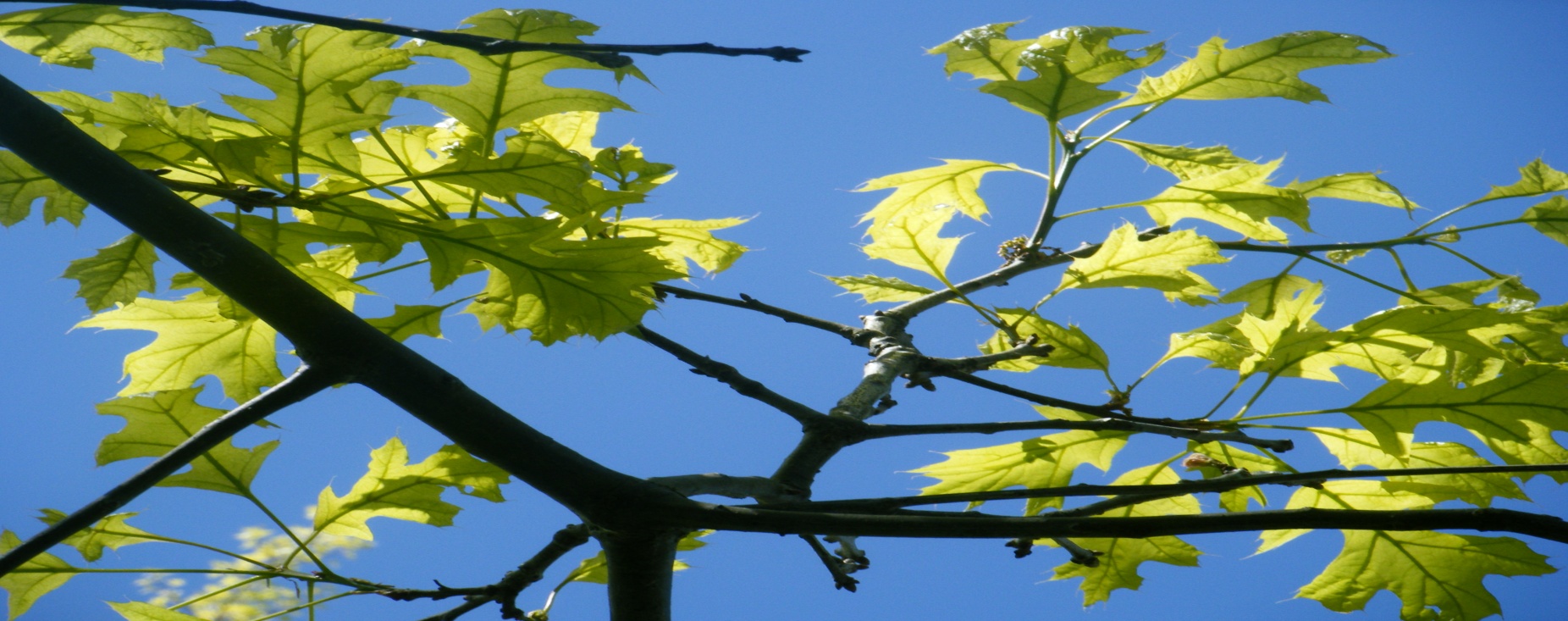 EL OTOÑO		AUTUMN
SEPTIEMBRE		SEPTEMBER
OCTUBRE			OCTOBER
NOVIEMBRE		NOVEMBER
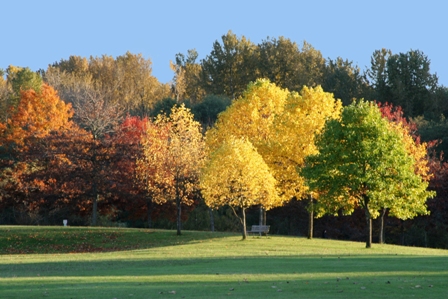 VOCABULARIO RELACIONADORELATED VOCABULARY
To ask for the date say
¿Qué fecha es hoy?	
What´s the date today?

When giving the date begin with the phrase “hoy es el…”
Hoy es el 16 (diéciseis) de septiembre
Today is the 16th of September 

Begin with the number, followed by the preposition “de” and then the month. 
The first of the month is described as “El primero”
EL DÍA Y LA FECHA
For the day. articles “el” and “los”  are used in place of “on” when describing the day that something occurs, but not with “hoy”.
Hoy es miércoles
Mi clase de Francés es el lunes

When describing the date alone the article “el” comes before the number
Hoy es el 16 de septiembre.

When the day and date are expressed, no article is used
Hoy es miércoles 16 de septiembre
Preguntas de práctica
Qué fecha y estación es:

El año nuevo
La navidad
El día de Canadá
El día de independencia de México (09/16)
El día de acción de gracias este año (En Canadá)
El día de los enamorados/día de San Valentín
El día de San Patricio
Tu cumpleaños
El cumpleaños de tu mejor amigo.
Practica en Pares
In pairs, please do Práctica A, B and C on page 20